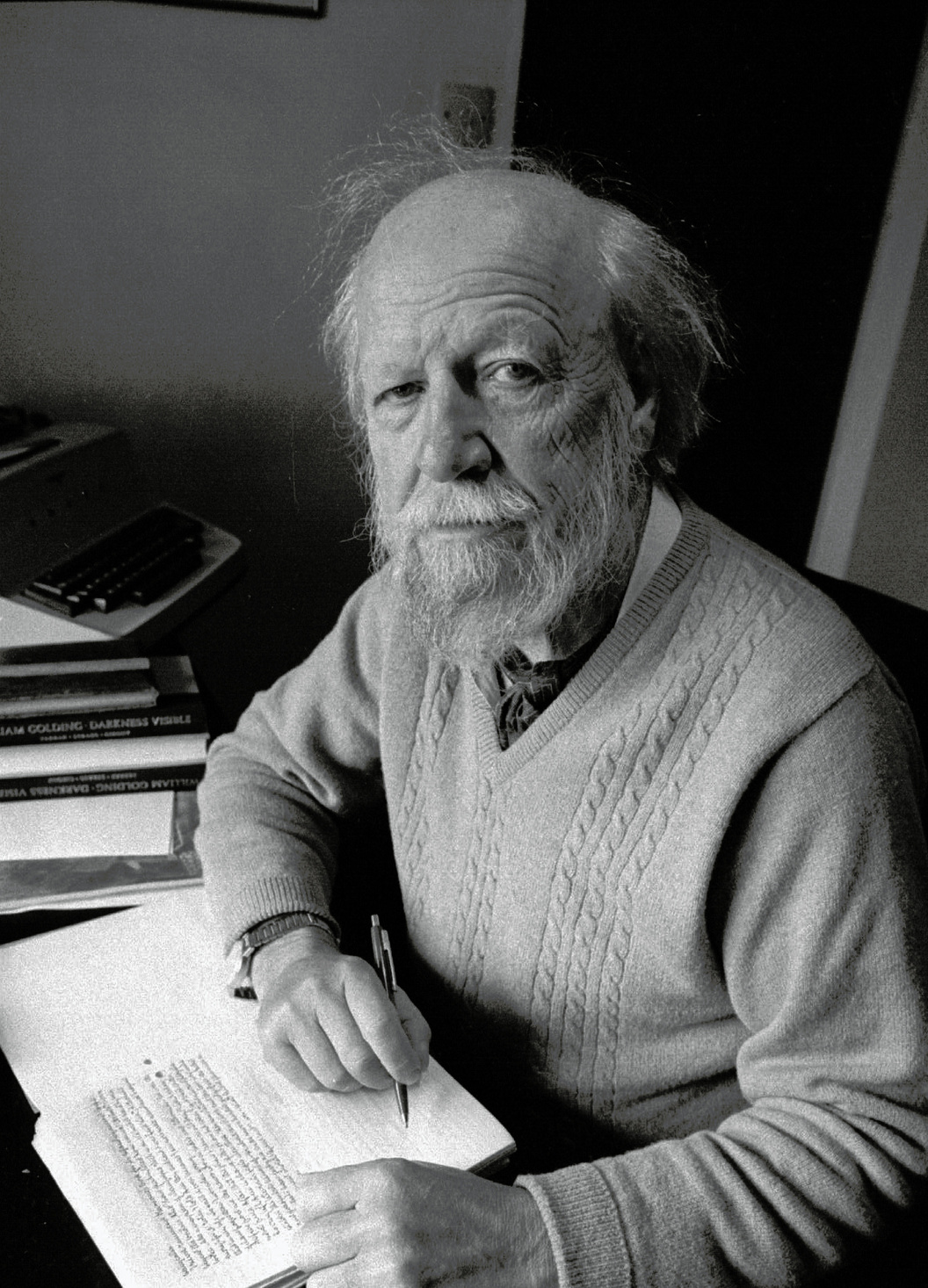 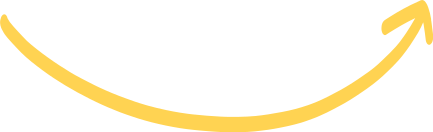 УИЛЬЯМ ГОЛДИНГ
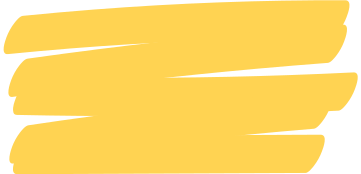 (1911-1993)
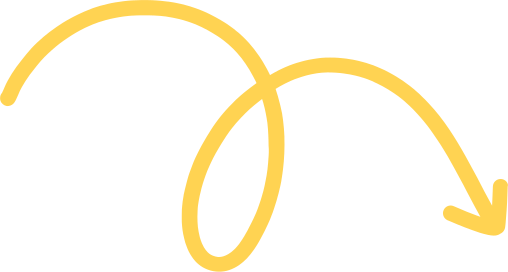 Родился английский писатель Уильям Джеральд Голдинг в
1911 году 
в графстве Корнуолл в семье школьного преподавателя
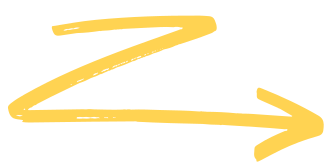 "Повелитель мух" 1954
"Наследники" 1955
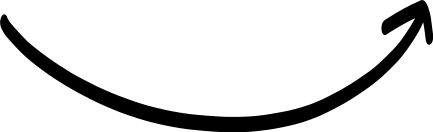 "Шпиль" 1964
Произведения Уильяма Голдинга
"Пирамида" 1967

"Бронзовая бабочка" 1958 -
 пьеса

"Черезвычайный 
посол" 1957 - повесть

"Двойной смысл" 1995
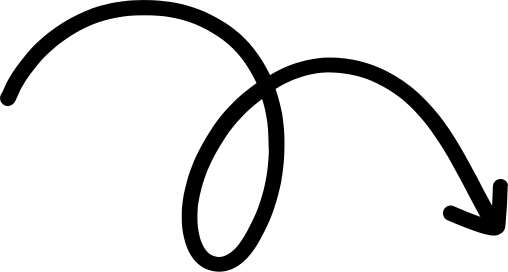 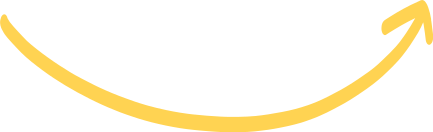 Нобелевская премия
(1983)
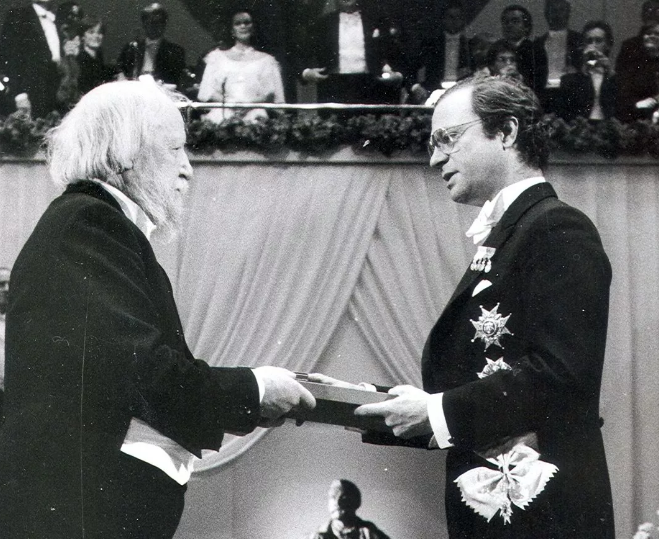 "За романы, которые с ясностью реалистического искусства, сочетающегося 
с многообразием и универсальностью мифа, помогают постичь условия человеческого существования в современном мире"
"В чём существо человеческое?"
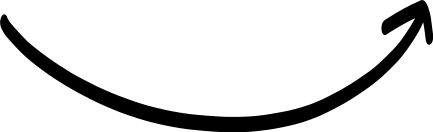 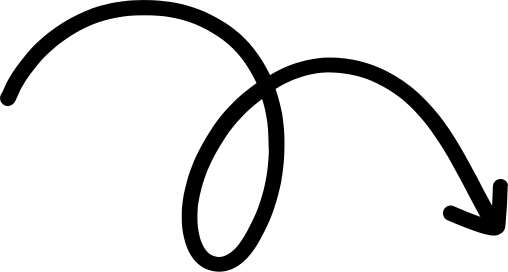 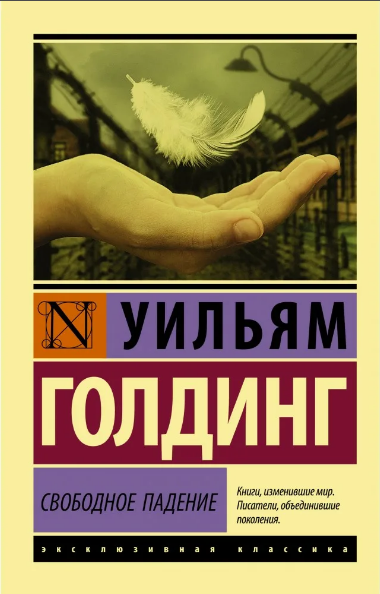 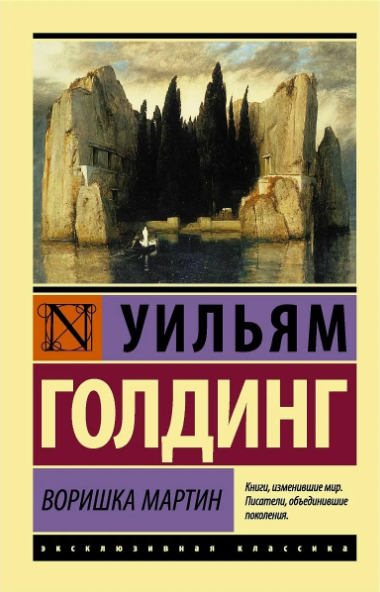 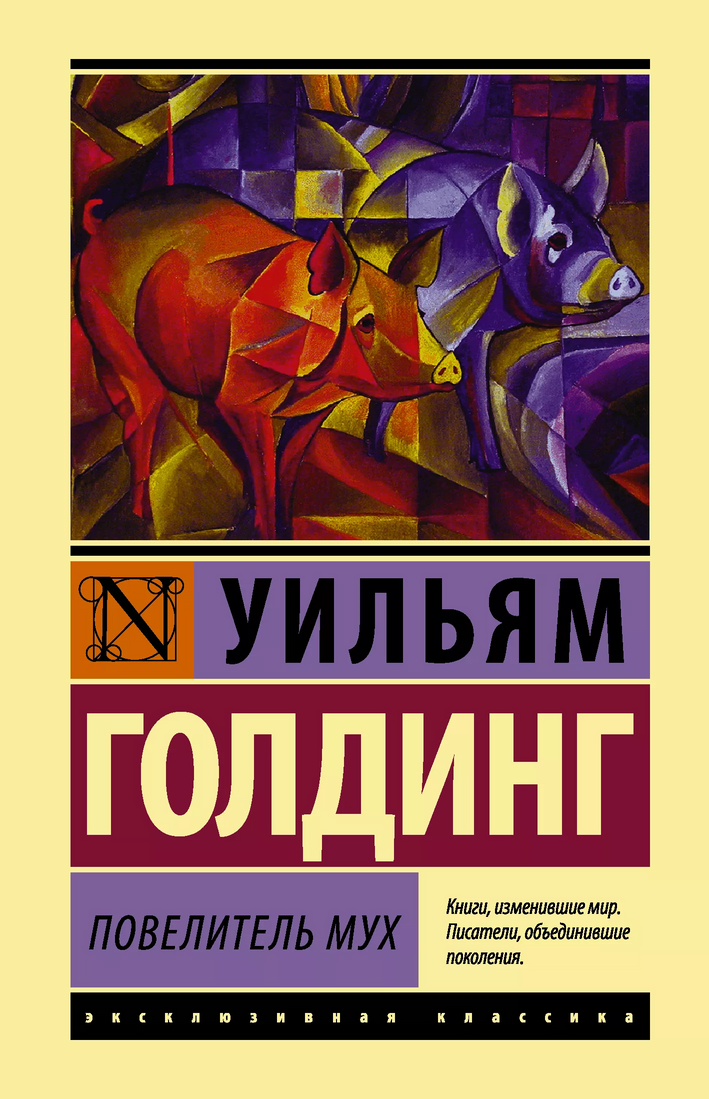 У.Голдинг 
"Повелитель мух" 
1954
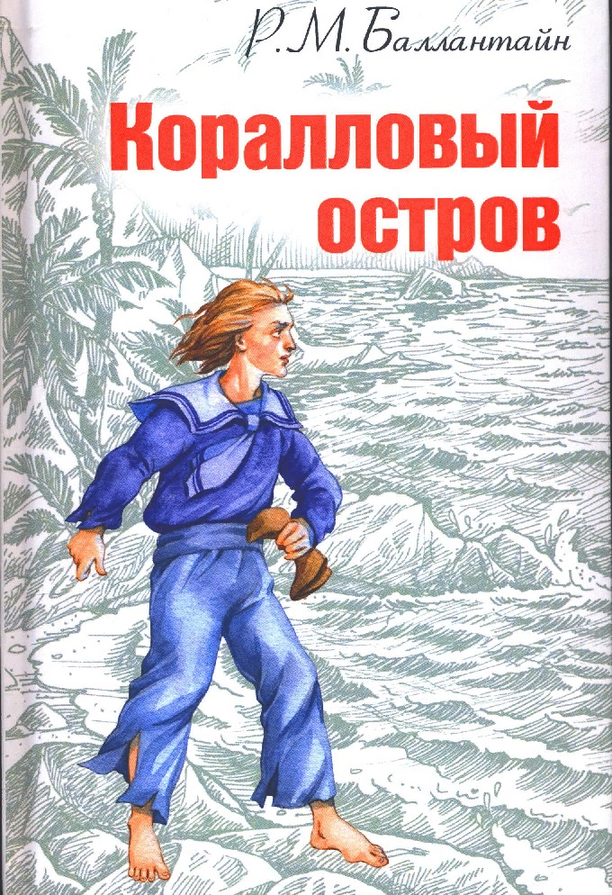 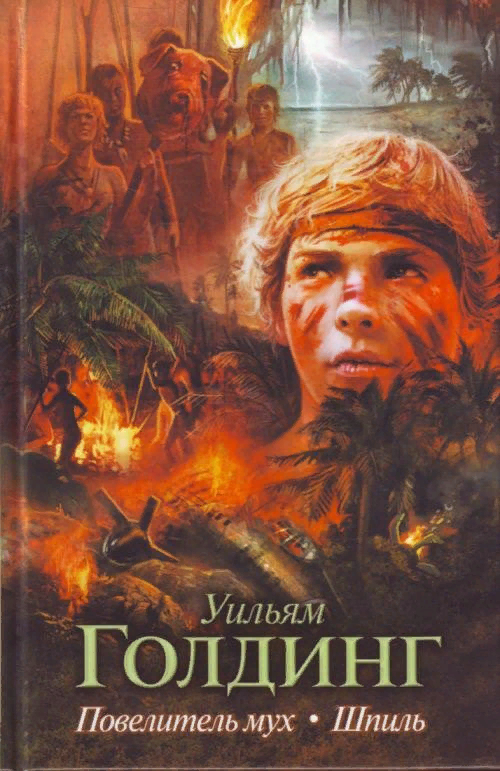 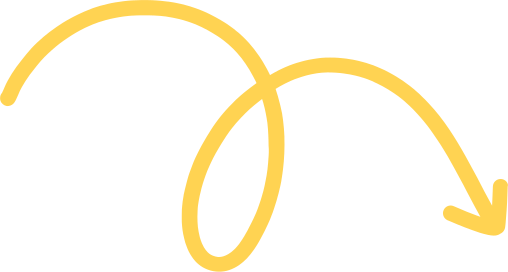 Р.М. Баллантайн 
"Коралловый остров" 
1858
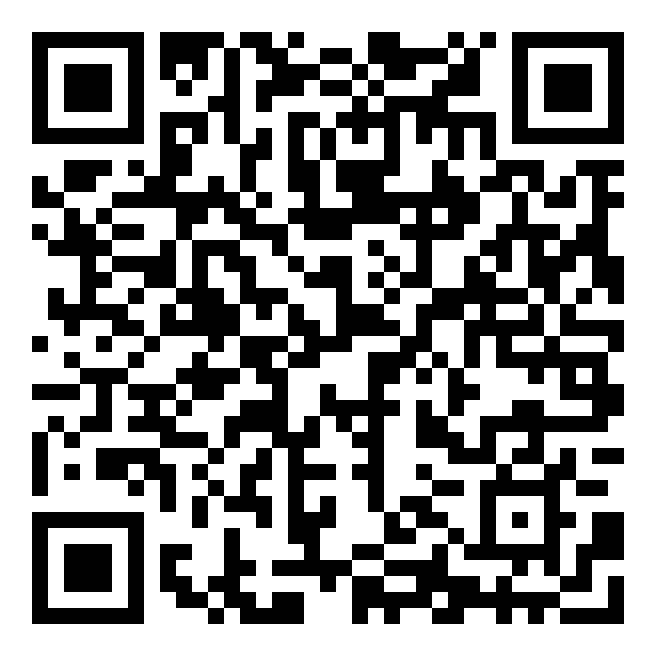 Задание №1
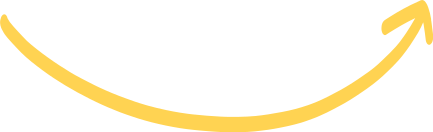 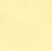 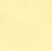 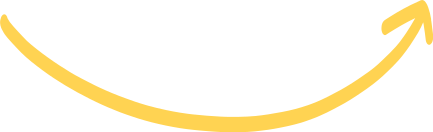 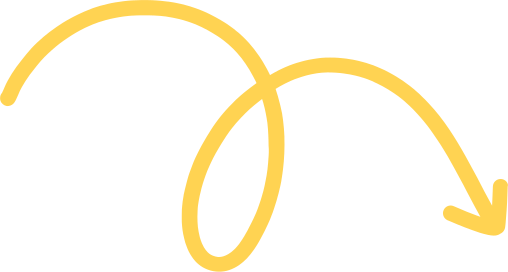 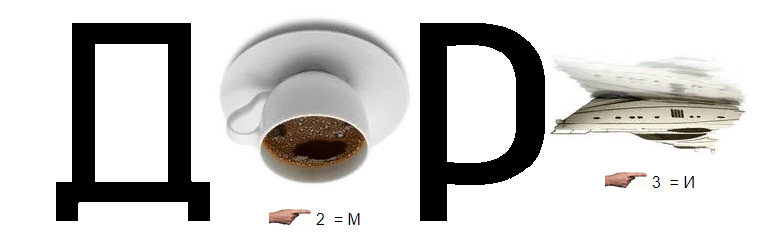 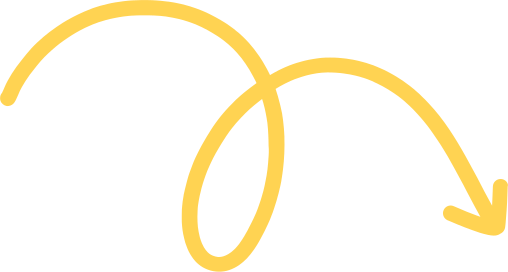 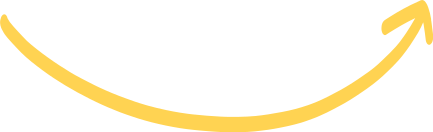 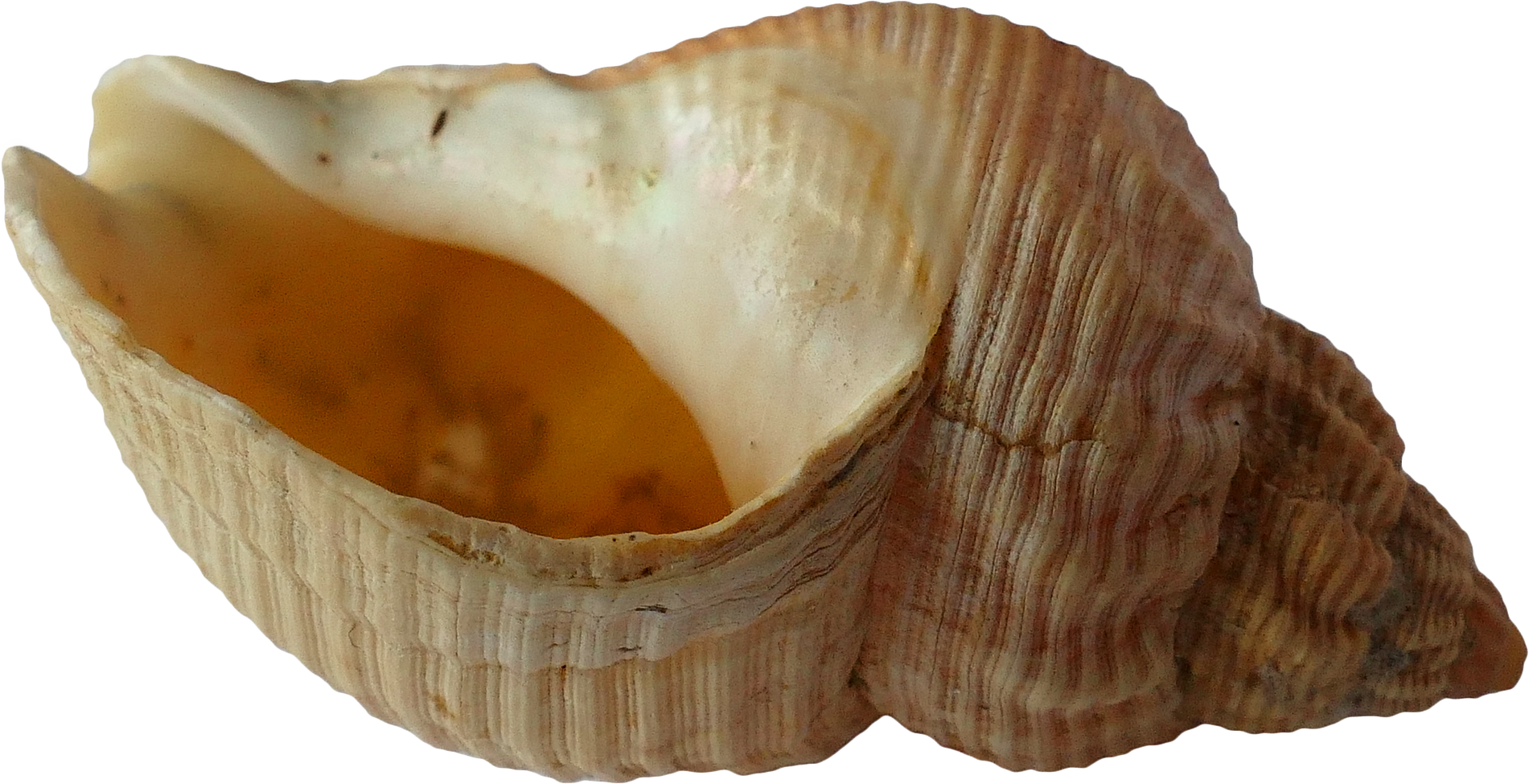 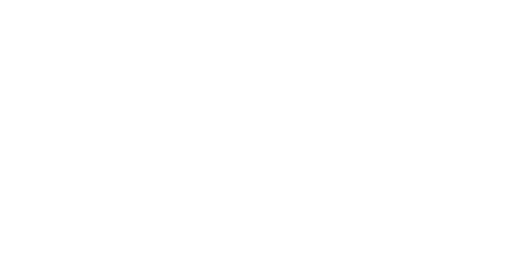 "Мы ж теперь  можем всех созвать. 
Сбор устроить. Они услышат и прибегут…..."
Опора на разумное начало в человеке;
Принятие важных решений сообща;
Распределение обязанностей;
Лидер – избранный большинством наиболее достойный член коллектива;
Подчинение правилам, основанным на рациональности, адекватности;
"Я ухожу. Один. Пускай он сам свиней половит. Кто захочет охотиться вместе со мной – пожалуйста!"
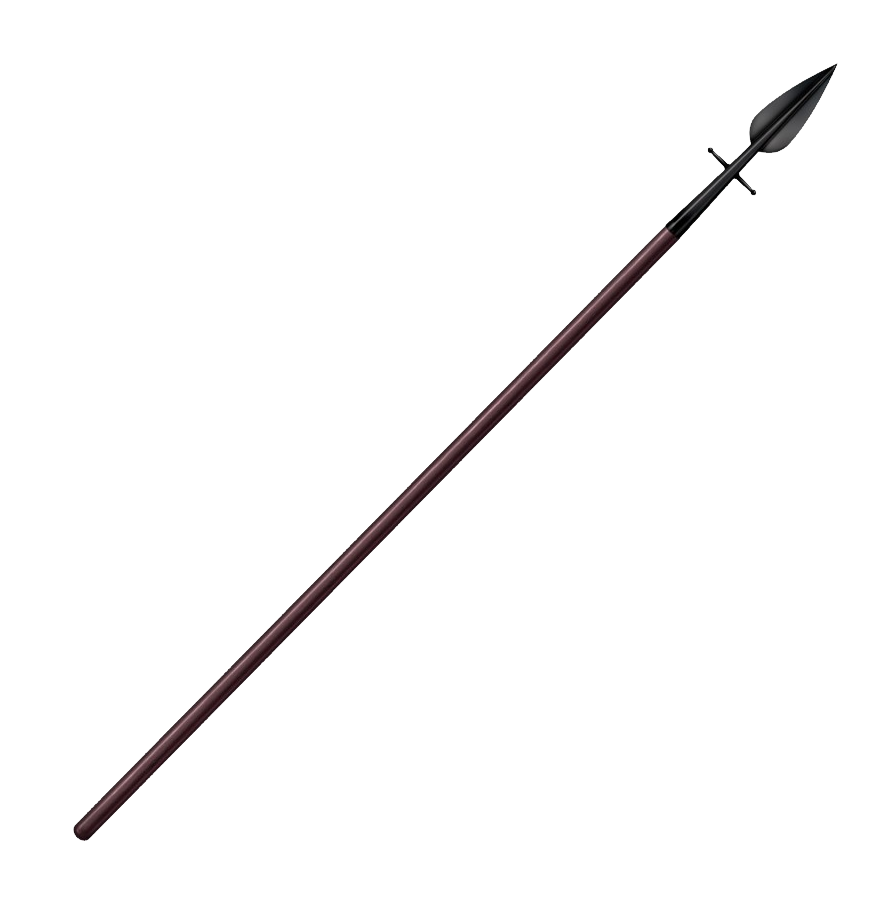 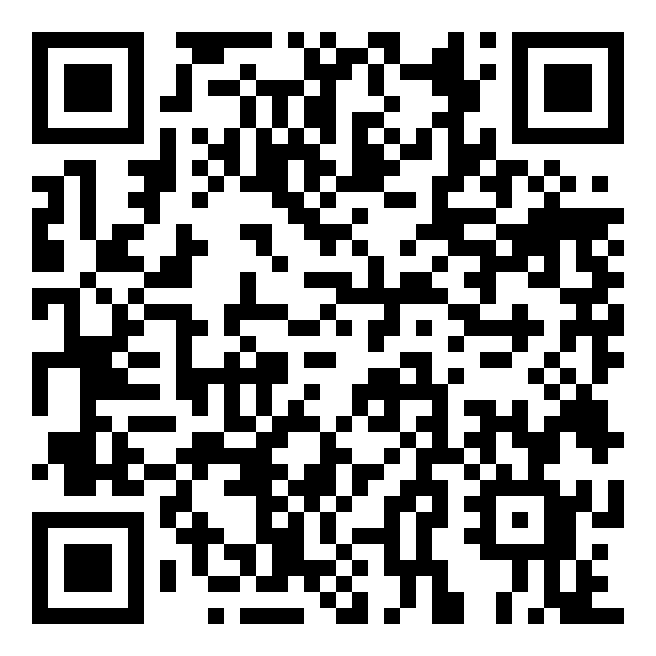 Задание №2
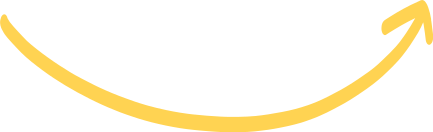 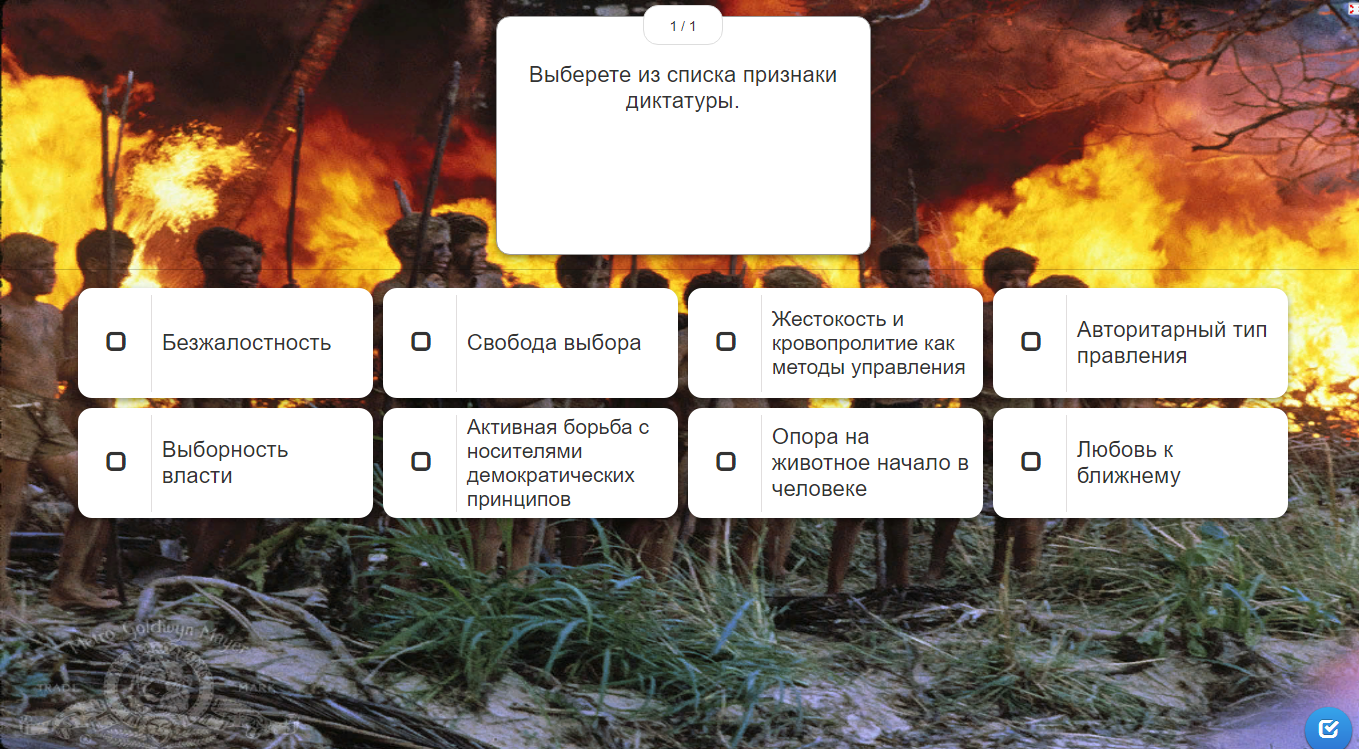 "...Камень прошелся по Хрюше с головы до колен; рог разлетелся на тысячу белых осколков и перестал существовать. Хрюша без слова, без звука полетел боком с обрыва, переворачиваясь, на лету. Камень дважды подпрыгнул и скрылся в лесу. Хрюша пролетел сорок футов и упал спиной на ту самую красную, квадратную глыбу в море. Голова раскроилась, и содержимое вывалилось и стало красным. Руки и ноги Хрюши немного подергались, как у свиньи, когда ее только убьют. Потом море снова медленно, тяжко вздохнуло, вскипело над глыбой белой розовой пеной; а когда оно снова отхлынуло, Хрюши уже не было..."
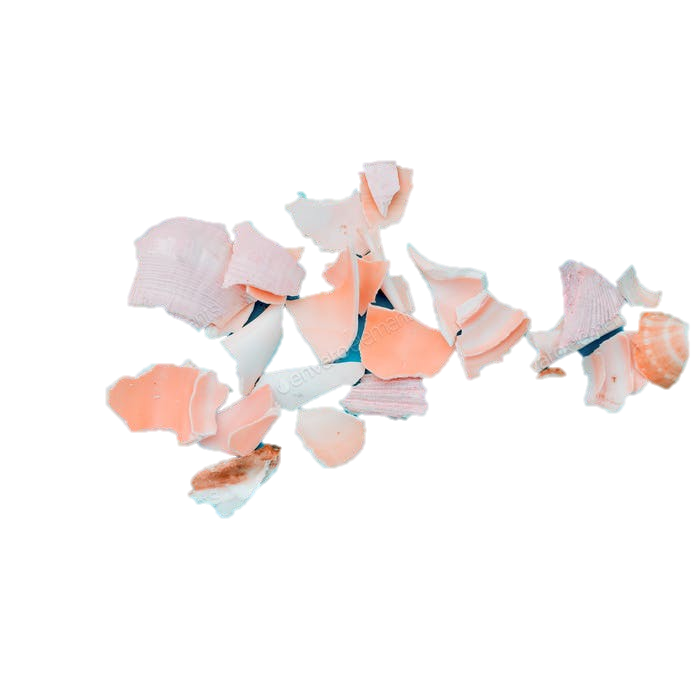 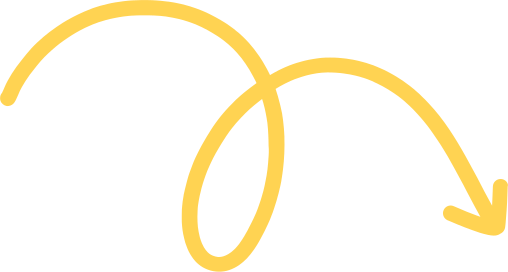 ...рог  разлетелся на тысячу белых осколков и перестал существовать...
«Повелитель мух» — это просто-напросто книга, которую я счел разумным написать после войны, когда все вокруг благодарили бога за то, что они — не нацисты. А я достаточно к тому времени повидал и достаточно передумал»
«Может, зверь этот и есть... Может... это мы сами».
«В человеке больше зла, чем можно объяснить одним только давлением социальных механизмов»

У. Голдинг
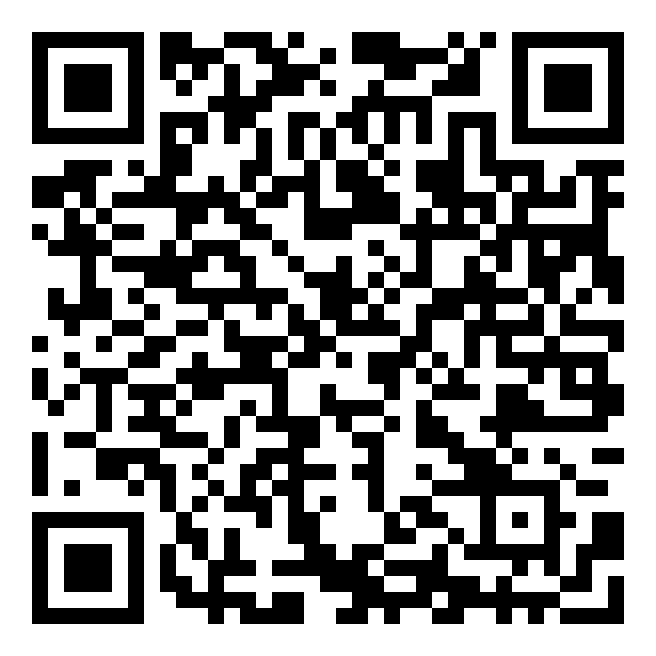 Домашнее задание
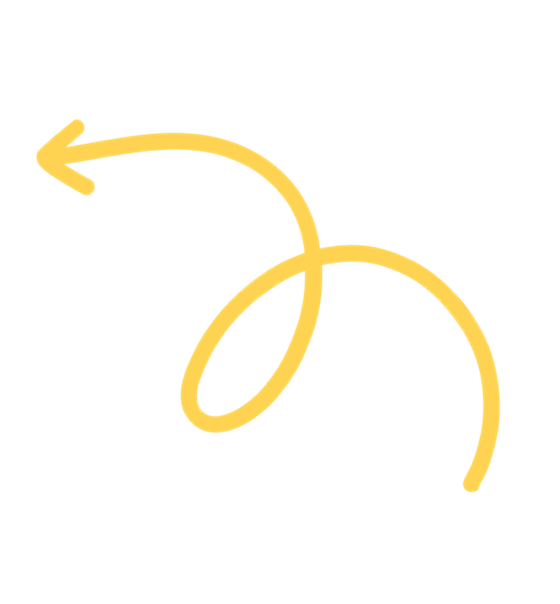 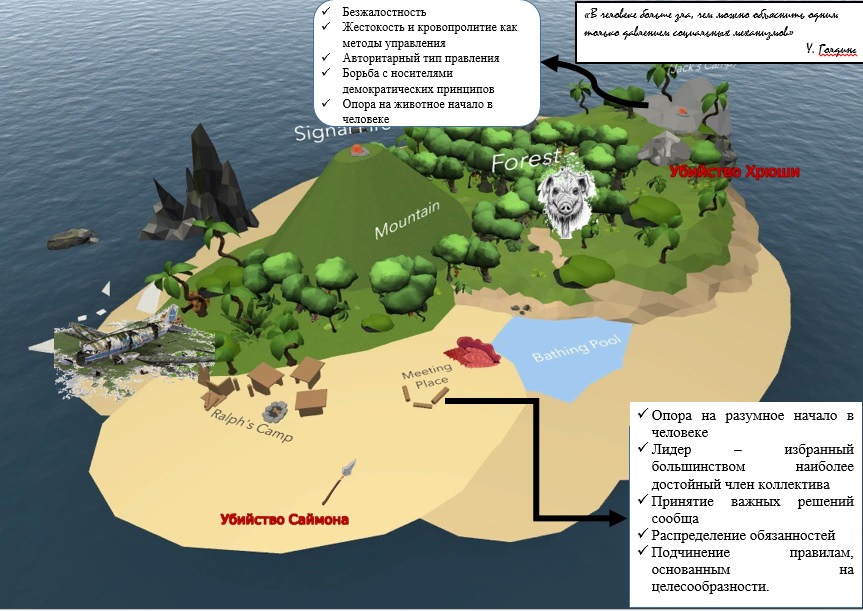 Вариант заполненной карты
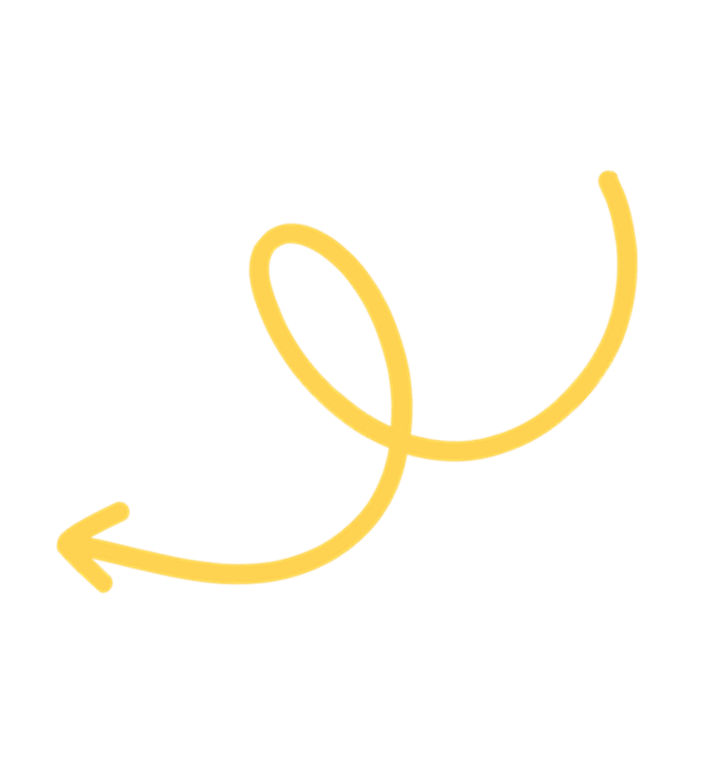